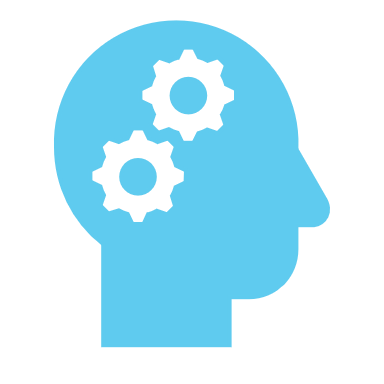 The Power of the Question
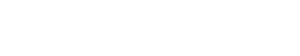 NKY Accountability Group 
February 12, 2025
Mark Stall, Esq.
Stall Legal
Mstall@Stall-Legal.com
Overview
Today’s Presentation is Just One of the Building Blocks 
Why Questions are a Critical Part of my Interview Strategy 
What Questions Convey to the Interviewer
Elements of a Good Question
The Power of Research
Watch That Tone! Effective Question Delivery
Examples of Good Questions
Practical Tips & Reminders
Just One of the Building Blocks
Read KCPL’s Interviewing Skills Workshop with  Steve Tracy

Attend the  Ace Your Next Interview class with Career Navigator Alisha Copley

Read Matthew Marvin’s book “Ten Keys to Crushing the Interview”

Grab the Popcorn and Your Portfolio and Watch these videos (all available on the CJS Job Search Tools Site) –
An Evening with “Nailed It” Author, Matthew Marvin
Telling the Stories You Need to Get the Job with Bob Goodwin
“Looking Good in a Virtual Interview “with Katherine Nero
Interviews
Interviews are a form of conversation or exchange of information
The Best Interviews Involve a Mutual Exchange of Information
Interview as a Proxy for Future Job Performance 
Level of Engagement and Interest
Ability to Communicate
How You Think and Process Information
Curiosity 
Level of Knowledge
Consider What Impression You Create When You Do Not Have Any Questions
What Well Thought Out Questions Convey?
Interest in the Organization & the Position
General Curiosity & Interest in Learning 
General Familiarity with and Knowledge of the Topic
Work Ethic – Willing to Invest Time in Being Prepared  
Planning / Preparedness Habits & Skills
Respect for the Interviewer’s Time 
Other Skills ?
The Elements of “Good Questions”
Consistent with Info in the Job Description and on Company Website
Demonstrates a General Understanding of the Organization
Based on “Quality Research” About the Organization or Industry
Focused on the Positive (e.g.- Be Careful Asking About Skeletons) 
Open-Ended
Focus “Not on Where the Puck is, But Where It is Going”
The Power of Research
Bare Minimum Level of Research 
Job Description 
Organization’s Website, LinkedIn and Facebook Page  
Standard Level of Research 
Google-type Research Re: Organization, Industry and Positions w/I Focus Area
LinkedIn (Assuming you know who you will be speaking to)  
Trusted Online Resources, including Glassdoor
Periodicals and Trusted Online Resources Re: Organization, Industry & Position
Existing & Fmr. Employees of Organization, its Suppliers, and Customers
Securities Analyst & Market Expert Reports  
Advanced Research 
Prepare a SWOT Analysis (Strengths, Weaknesses, Opportunities & Threats)
Examples of “Good Questions”
What Do You Consider to Be 2-3 of the Most Important Current Initiatives within the Organization regarding __[Growing Sales, Quality Mgt, Etc.]__?
What Do You Expect will be 2 of the Most Significant Challenges Facing the Organization in the Next 3-5 Years?
How Do You Evaluate the Organization’s Overall Position in the Marketplace with Respect to ___[Product Quality, R&D, Global Competitiveness, Cost and Pricing Structure]__?
What 2-3 Personal Traits That You Believe Are Most Important In Order to Be Successful in the Position?
How is the Organization leveraging Technology, including AI, to Become More Competitive? How Would You Describe Evaluate the Results in the Last Two Years? 
What are Two Pieces of Advice That You Would Give a Son or Daughter Who Applied for This Position?
Delivery Can Make The Difference
“It is Not the Question but the Tone”  

Remain Positive and Upbeat 
Ask the Question w/a Genuine Sense of Curiosity
Avoid “Personalizing“ the Question
Practice
Practical Tips
Write the Questions in Your Portfolio, (Use Your Portfolio a Bit Like Linus’s Blanket)
Keep Both Your Answers and Your Questions Short and Tight 
Rely on Reputable Information Sources for Your Research
Feel Free to “Re-use Questions” with Different Interviewers
If Possible, Utilize Info From the Interview as the Basis for a Question 
As Appropriate, Work Your Research into the Question. For example, “A recent WSJ article mentioned_________,What is your Perspective on ________?” 
Preparation and Practice Makes a Positive Difference  
Keep Smiling !
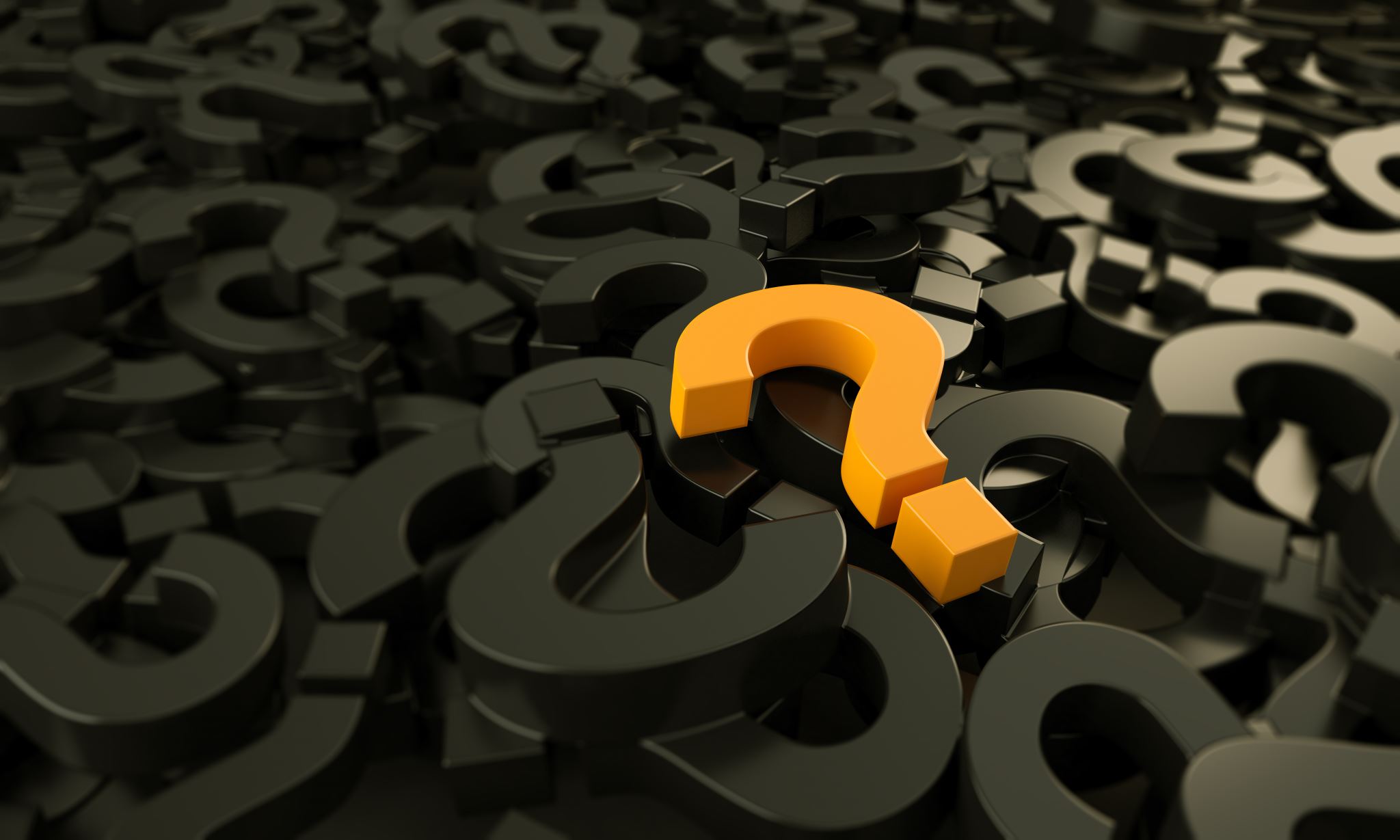 Questions ?